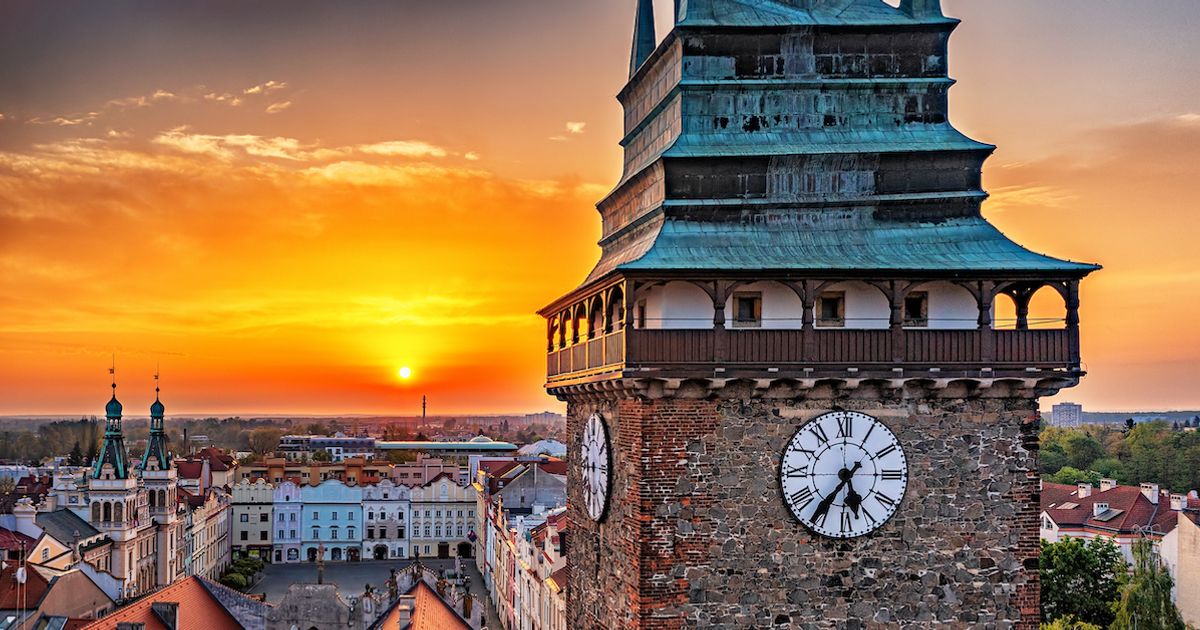 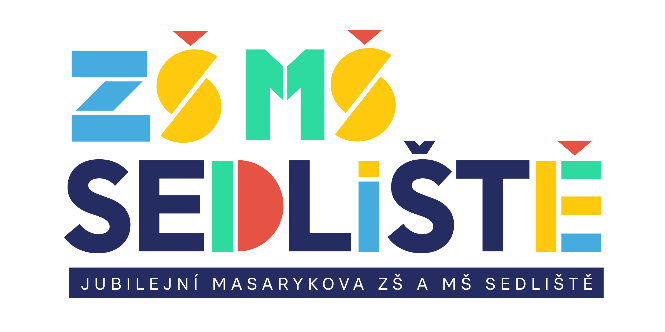 Pardubice
Eliška Krasulová, Kristýna Karásková,
Nela Kuboňová
Doprava - tam
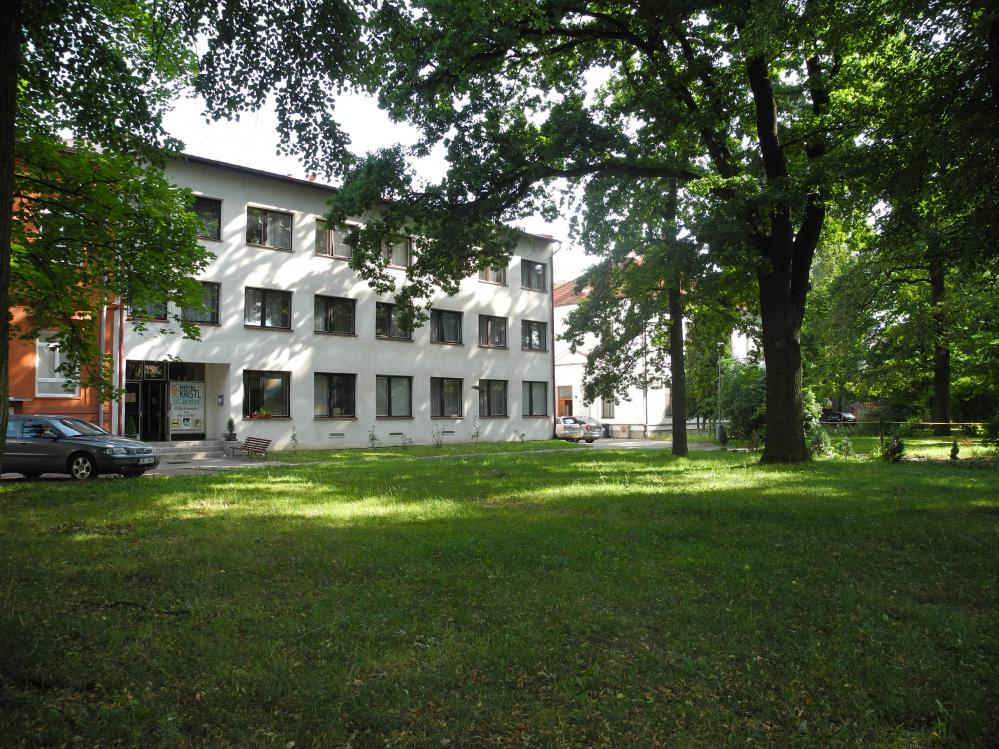 UbytovÁní
Hotel Kristl 
Cena za osobu 390 Kč bez snídaně
https://kristl.hotel.cz/
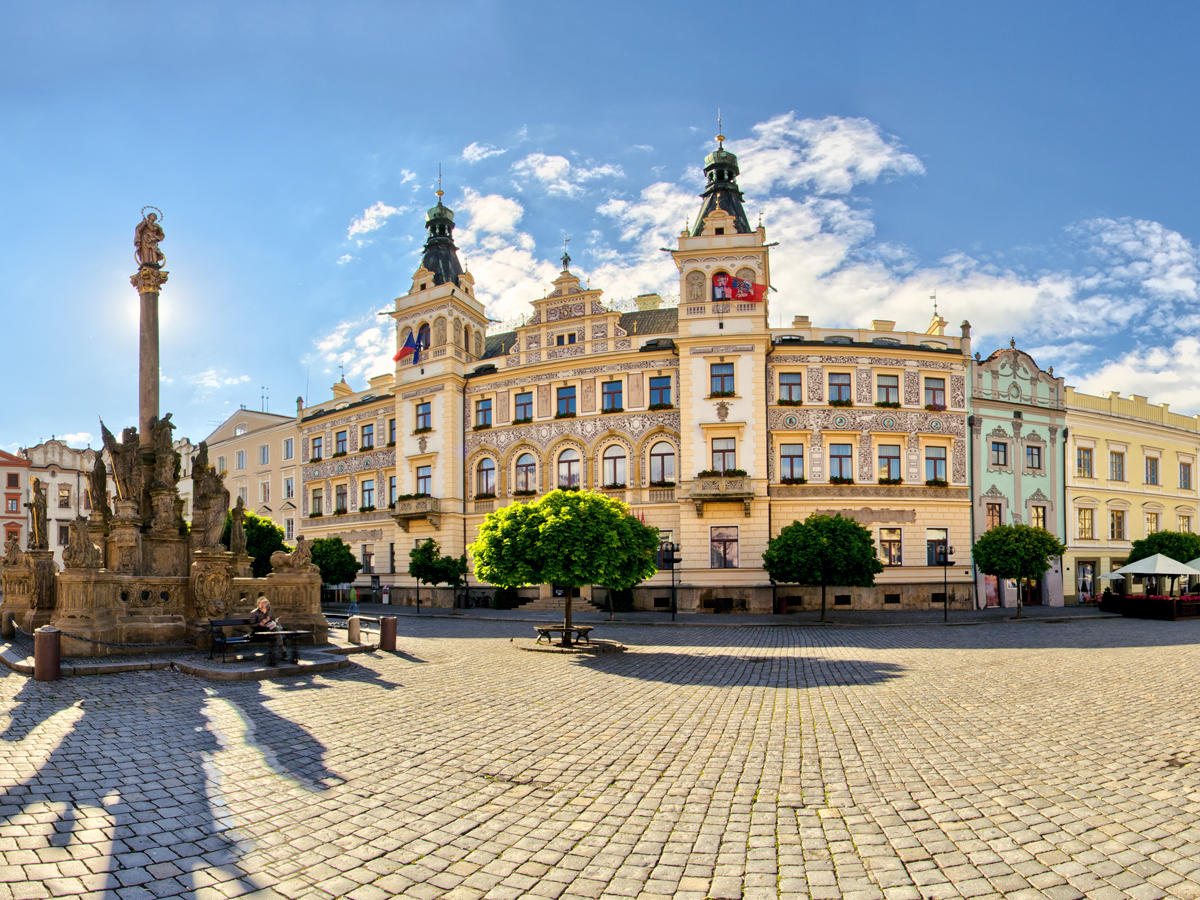 Místa, která navštívíme:
Zelená brána
Zámek Pardubice
 (Východočeské muzeum)
Matiční jezero v Pardubicích
Pernštýnské náměstí
Bubeníkovy sady
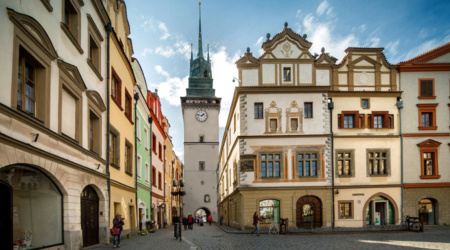 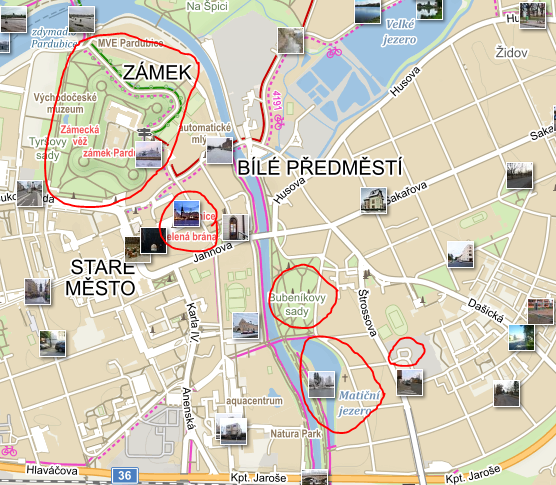 Místa, která navštívíme:
Místa, která navštívíme - Zámek Pardubice
Východočeské muzeum v Pardubicích 
Otevírací doba: každý den kromě pondělí od 10-18h

Prohlídka na objednání
Prohlídka- cena pro jednu osobu 80 Kč (pro žáky)
Doprava - Zpátky
Děkujeme za pozornost
:)